ELOKUVA
ENSIMMÄISET LIIKKUVAT KUVAT
Lumiéren veljekset: Juna saapuu asemalle (1985) (faktaa)

https://www.youtube.com/watch?v=1dgLEDdFddk 

Georges Méliès: Matka kuuhun (1902)
(fiktiota)
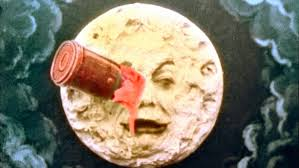 MYKKÄELOKUVA
Charlie Chaplinin
kulkurihahmo
luotiin vuonna 1914.
ÄÄNIELOKUVA
1920-luvulta lähtien
VÄRIELOKUVA
1940-luvun lopulta lähtien
TELEVISIOELOKUVA
1950-luvulta lähtien
ELOKUVATEOLLISUUS
Aluksi Italiassa

Sittemmin Yhdysvalloista tuli mahtimaa
Hollywood Kaliforniassa

Nyttemmin myös Intiassa
Bollywood-elokuvat
DIGITAALISUUS
Digitaalisuus 1990-luvulta lähtien mullisti elokuvan teon.

Dokumenttielokuva on kokenut renessanssin.
Animaatioelokuva
Walt Disney: Lumikki (1937)

http://areena.yle.fi/1-3035329?autoplay=true

http://www.hs.fi/arviot/kirja/a1305769278383

Juri Norstein: Satujen satu (1979) valittu kaikkien aikojen parhaaksi
animaatioelokuvaksi (Sojuzmultifilm-yhtiö).
https://www.youtube.com/watch?v=dFSc7aaj2JM
Mainoselokuva
”Lasinen lapsuus” –kampanjan palkittuja mainoselokuvia

https://www.youtube.com/watch?v=LEnHgoSz7r0
https://www.youtube.com/watch?v=Q62WxOQmp8s 
https://www.youtube.com/watch?v=4y-CBtzAsWM
Elokuvan keinoja
Elokuvan johdanto ja ekspositioTyyliKerrontaLavastus ja kuvauspaikatValaistusKuvakoot ja kameran liikkeetLeikkausErikoistehosteet ja trikitMusiikki ja äänimaailmaHenkilöhahmotKerronnan käännekohdat ja huipentumatLoppu ja sulkeuma
http://elokuvapolku.kavi.fi/fi/elokuvapolku/ylapolku
Asiantuntemusta ja aineistoja nettiympäristössä(lähteinä tässä diasarjassa)
Kavi eli Kansallisen audiovisuaalinen instituutti

http://elokuvapolku.kavi.fi/fi/elokuvapolku/ylapolku 

Suomalaisen mediataiteen levityskeskus AV-arkki

http://www.av-arkki.fi/edu/tehtavat/page/2/  

Ylen (Yleisradion) Elävä arkisto http://yle.fi/aihe/elava-arkisto
(LYHYT)ELOKUVAN ANALYSOIMINEN(RASKININ PARAMETRIT)
1) Henkilökeskeisyys >< Vuorovaikutus
2) Syy-seuraussuhde >< Valinta
3) Johdonmukaisuus >< Yllätys
4) Kuva >< Ääni
5) Henkilö >< Rekvisiitta, lavasteet
6) Yksinkertaisuus >< Syvyys
7) Taloudellisuus >< Eheys
Lyhytelokuva ”Kalajuttu” (Teemu Nikki, 2011)
Teemu Nikin Kalajuttu on kokonaan älypuhelimella kuvattu vitsi-rakenteinen lyhytelokuva.
http://elokuvapolku.kavi.fi/fi/elokuvapolku/elokuvakerronta/esimerkkielokuvia 

Kalajuttu (2011, kesto 3'37'')
1. Etsikää elokuvasta syy-seurauspareja.
Mitä elokuvassa tapahtui ja miksi?
Mikä elokuvassa oli yllättävää ja mikä yllätti eniten?

2. Yrittäkää kertoa elokuvan vitsi omin sanoin.
Pohtikaa kuinka elokuvallinen vitsi eroaa kerrotusta vitsistä.
1) Henkilökeskeisyys >< Vuorovaikutus
Kenen tarinaa elokuvassa kerrotaan? Kuka on elokuvan päähenkilö?
Päähenkilö osoitetaan katsojalle usein elokuvan alussa esimerkiksi seuraamalla kyseistä henkilöä tai rajaamalla hänet lähikuvaan. Elokuvan päähenkilön ei kuitenkaan tarvitse olla vain yksi henkilö tai olento, vaan päähenkilöitä voi olla myös useita. Silloin päähenkilöt luovat joukon tai ovat muuten yhdenvertaisesti esillä suhteessa tarinaan. Kaikissa lyhytelokuvissa päähenkilö ei kuitenkaan välttämättä ole ihminen tai muu elävä olento, vaan se voi olla myös esine, paikka tai asia.
Päähenkilön toiminta ja vuorovaikutus elokuvan muiden henkilöiden kanssa vievät elokuvan tarinaa eteenpäin. Mitä muita henkilöitä elokuvassa on? Millaisessa vuorovaikutuksessa elokuvan päähenkilö on heidän kanssaan? Millainen vaikutus tällä on elokuvan tarinaan?
2) Syy-seuraussuhde >< Valinta
Kausaliteetti eli syy-seuraussuhde on tärkeä osa tarinankerrontaa. Muistelkaa ja kertokaa ensin omin sanoin mitä elokuvassa tapahtui. Pohtikaa elokuvan tapahtumien syy-seuraussuhteita. Mitä tapahtui ja miksi?
Miten elokuvan päähenkilön valinnat vaikuttivat tapahtumien kulkuun? Ohjaako päähenkilö tarinaa päätöksillään tai toimillaan? Miten muut henkilöt tai ulkoiset tekijät helpottivat tai vaikeuttivat hänen pyrkimyksiään?
3) Johdonmukaisuus >< Yllätys
Katsoessasi elokuvaa huomaat varmasti usein pyrkiväsi arvaamaan mitä elokuvassa seuraavaksi tulee tapahtumaan. Arvailut perustuvat aiemmin näkemiisi elokuviin ja elämänkokemuksiisi sekä näistä opittuihin rakenteisiin ja malleihin.
Lyhytelokuvien hahmot ja paikat esitellään varsin nopeasti katsojalle, jotta ne olisivat mahdollisimman johdonmukaisia ja helposti tunnistettavia. Katsojan olettamukset taas antavat elokuvantekijälle mahdollisuuden yllättää rikkomalla oletettua rakennetta.
Mikä elokuvassa oli johdonmukaista ja mikä ennalta arvattavaa – ja miksi?
4) Kuva >< Ääni
Elokuvassa äänet ovat erittäin tärkeä keino välittää tietoa katsojalle. Äänimaailma ei ole ainoastaan elokuvan kuvien taustaa, vaan sen avulla elokuvantekijä ohjaa katsojan huomiota ja luo elokuvalle tunnelman.
Millainen äänimaailma näkemässänne elokuvassa oli? Erotelkaa huomioitanne musiikista, dialogista, kertojanäänistä ja muista elokuvan äänistä. Miten elokuvantekijä oli käyttänyt eri ääniä ja äänisuunnittelua kertoakseen tarinaa?
5) Henkilö >< Rekvisiitta, lavasteet
Rekvisiitta ja lavasteet muodostavat monesti keskeisen osan elokuva. Ne välittävät tietoa katsojalle ja tukevat tarinankerrontaa. Listatkaa yksityiskohtaisia huomioita elokuvan rekvisiitasta ja lavasteista. Mitä tietoa elokuvan maailmasta ne tarjoavat? Miten löytämänne yksityiskohdat tukevat elokuvan kerrontaa? Oliko elokuvassa jokin esine erityisessä asemassa ja miksi? Miten kyseinen esine vaikutti elokuvan tarinaan tai sisältöön?
6) Yksinkertaisuus >< Syvyys
Lyhytelokuvien yksinkertaisuus antaa katsojalle mahdollisuuden osallistua elokuvaan, kun taas liian monimutkainen tai yksityiskohtainen tarina voi etäännyttää. Osallistumalla elokuvaan katsoja pääsee luomaan merkityksiä ja käsittelemään näkemäänsä.
Yrittäkää kertoa elokuvan tarina yhdellä lauseella.
Entä mitä laajempaa asiakokonaisuutta elokuva käsittelee? Mikä on elokuvan teema?
Mitä elokuvantekijä pyrkii mielestänne elokuvalla sanomaan?
7) Taloudellisuus >< Eheys
Elokuvakerronnan taloudellisuudesta puhuttaessa tarkoitetaan yleisesti, että elokuvantekijä on pyrkinyt sisällyttämään elokuvaansa vain mielestään oleelliset tekijät. Karsinnalla elokuvantekijä usein terävöittää elokuvansa kerrontaa, tunnelmaa ja sanomaa luoden elokuvasta eheän kokonaisuuden.
Oliko elokuva mielestänne eheä kokonaisuus? Olisitteko kaivanneet jotain lisää elokuvaan?
Entä olisiko elokuvaa voinut mielestänne tiivistää?
Lyhytelokuva ”Vapahtaja” (Saara Saarela, 1997)
Saara Saarelan Vapahtaja on kuvattu yhdellä otolla ilman leikkauksia. Katsoja näkee elokuvan tapahtumat päähenkilön näkökulmasta. Elokuvantekijä paljastaa päähenkilön henkilöllisyyden vasta elokuvan lopussa.

Vapahtaja (1997, kesto 4'55''):
http://elokuvapolku.kavi.fi/fi/elokuvapolku/elokuvakerronta/esimerkkielokuvia 
1. Pohtikaa elokuvan juonta loppupaljastuksen jälkeen.
Millaisessa vuorovaikutuksessa päähenkilö on elokuvan muiden henkilöiden kanssa?

2. Mitä elokuvantekijä pyrkii elokuvalla sanomaan?
Yrittäkää muotoilla elokuvan pääväittämä yhdellä lauseella.
ELOKUVA ~ VIDEOTAIDE ~ PERFORMANSSI ~ INSTALLAATIO
Esimerkkejä taideteoksista, jotka hyödyntävät eri taidelajeja:

http://www.av-arkki.fi/edu/tehtavat/keskustellaan-roikusta/ 
http://www.av-arkki.fi/edu/tehtavat/sari-palosaari-wooly-world-keskustelun-avuksi/ 
http://www.av-arkki.fi/edu/tehtavat/jukka-silokunnas-elinkaara-keskustelun-avuksi/
https://www.youtube.com/watch?v=E5k6mXUL6yg
Lyhytelokuva 
”Pitääkö mun kaikki hoitaa?”
(ohjaaja Selma Vilhunen, käsikirjoittaja Kirsikka Saari)  
Oscar-ehdokas 2014 – 86th Academy Awards®.

Lyhytelokuva lapsiperheen kiireisestä aamusta ja äidistä, joka luulee että asiat hoituvat parhaiten, kun hän hoitaa ne kaikki itse.
Lyhytelokuva. Kesto 7 minuuuttia. Ensi-ilta 3/2012.

https://www.youtube.com/watch?v=tF9fZYBGfLY
Klaus Härön ”Miekkailija” 
(ehdokkaana Golden Globe –palkinnon saajaksi 2014 ja tarjolla Suomen Oscar-ehdokkaaksi)

Klaus Härö kertoo elokuvastaan.
https://www.youtube.com/watch?v=rul9LGXF_qI

Traileri https://www.youtube.com/watch ?v=YwFdIkQqC-A
TV-mainoksia
Koff
https://www.youtube.com/watch?v=Kw8Isw6CzHc